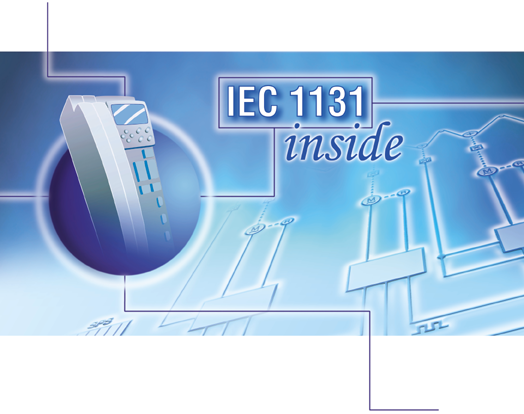 1
Que contient la norme IEC 1131 ?
La norme 1131 est une norme internationale pour API, se composant de 5 parties:
 IEC 1131-1: Principes de base, définitions
 IEC 1131-2: Caractéristiques Hardware
 IEC 1131-3: Langages de programmation
 IEC 1131-4: Informations utilisateur
 IEC 1131-5: Communication
Informations générales sur l’IEC 1131-3
La norme CEI 1131-3 intègre 5 langages de programmation différents. Nouvelle désignation internationale IEC 61131-3.
Buts et utilités des normes
Les utilisateurs travaillent souvent simultanément avec des systèmes API de différents fabricants. 
Conséquences:

	- Coûts de formation élevés

	- Temps de programmation important

	- Implémentation de programmes toujours plus complexes 		par différents systèmes 

	-	Suivi difficile de la documentation du projet
Avantages de la norme IEC 1131-3
Standard international

 De plus en plus de fabricants utilisent cette norme
 Structure, langage et maniement similaires pour tous les fabricants


Gain de temps

 Modèle logiciel et concept de données/types uniformisés
 Un système unique pour tous les types d ’API
 Moins d ’erreurs ou d ’interprétations erronées
 Fonctions standards et blocs fonctionnels 
 Réutilisation de programmes validés
4
Unité de programmation (POE)
D’après la norme IEC 1131-3, une unité de programmation (POE) désigne un élément permettant d’élaborer un projet. Ces POE’s composent les différentes parties programmées d’un projet.
5
Fonctions et blocs fonctionnels standards
Toutes les applications de programmation d’API intègrent nativement des fonctions et blocs fonctionnels prédéfinis:
La norme prévoit de pouvoir créer ses propres fonctions et blocs fonctionnels
6
Appel mutuel entre POEs
PROGRAM
FUNCTION_BLOCK
FUNCTION
FUNCTION
FUNCTION_BLOCK
FUNCTION
7
Les variables
E = ECRITURE;  L = LECTURE
8
Variables utilisables dans les POEs
CONSTANT et/ou RETAIN
CONSTANT - Constantes

RETAIN - La valeur de la variable est stockée (Mémoire)
9
Les types de données standards
BOOL 
SINT, INT, DINT
USINT, UINT, UDINT
BYTE, WORD, DWORD
STRING
REAL, LREAL
TIME, TOD, DATE, DT
TOD = TIME_OF_DATE
DT = DATE_OF_TIME
REAL = 32 bits
LREAL = 64 bits
10
Types de données définies
Tableau
Pointeur
Liste “type de données définies soi-même à partir de constantes String”
Structure “variables multi-éléments”
Référence “noms identiques pour  VAR,CONST,FB à créer”
11
Adressage
Pourcent ‘%’

 Préfixe
-  I 		Entrée
- Q 		Sortie
- M		Ustensile de programmation

Taille
- X 		bit
- NONE	bit
- B		Byte (8 bits)
- W		Word ou Mot (16 Bits)
- D		Double Mot (32 bits)
Exemple
 - %IW4
 - %QX1.1
 - %MD6
12
Déroulement d’une commande
Lire entrées
Exécuter
le programme utilisateur
Écrire sortie
13
Les langages de programmation de la norme der IEC1131-3
L’utilisateur dispose d ’après la norme IEC1131-3

2 langages textuels:
	- Liste d ’instructions, AWL / Instruction List, IL
	- Texte structuré, ST / Structured Text, ST
	
3 langages graphiques:
	- plan contact, KOP / Ladder Diagram, LD
	- Blocs fonctionnels, FBS / Function Block Diagram, FBD
et aussi 
	- Grafcet, AS / Sequential Function Chart, SFC
 Le Grafcet peut contenir des variantes textuelles ou graphiques.
14
Les 5 langages de la norme IEC 1131-3
Liste d ’instructions	     Ladder                                  SFC
Blocs fonctionnels                   Littéral structuré
Liste d ’instructions (IL)
Le langage IL est un langage de programmation orienté machine, comparable à un confortable Assembleur. 
C’est un modèle d’exécution simple basé sur un unique accumulateur (pile).
(est proposé dans la majorité des systèmes de programmation).
Ligne N°:     Opérateur/Fonction  opérande        Commentaire
16
Langage IL
Principe:
Un programme IL se présente  comme une liste de ligne d’instructions évaluées séquentiellement
Le label est optionnel, il ne sert qu’au éventuel saut de programme.

 L’opérateur code l’opération a effectuer entre l’accumulateur et l’opérande.
 Le résultat de cette opération est placé dans l’accumulateur

 Le modificateur « ( »  permet de  créer un second accumulateur  quand nécessaire.
 Cet accumulateur est évalué et détruit par l’opérateur « ) », parenthèse fermante.
D=A*(B+C)
Exemple:
D=A*B+C
LD	A	(*Accu=A*)	
MUL	B	(*Accu=Accu*B*)
ADD	C	(*Accu=Accu+C*)
ST 	D	(*D=Accu=A*B+C*)
LD	A	(*Accu=A*)
MUL(	B	(*Accu1=B*)
ADD	C	(*Accu1=Accu1+C*)
)		(*Accu=Accu+Accu1*)
ST 	D	(*D=Accu*)
17
Langage IL: Principaux opérateurs
Opérateurs d’affectation
Opérateurs logiques
Opérateurs de comparaison
Opérateurs arithmétiques
18
+ fonctions de conversion de type, sur chaînes de bits, sur chaînes de caractères…
Langage IL: Branchement et Appel
Opérateurs de branchements
Appel d’un bloc fonctionnel
ST	NomInstance.Entrée1   etc….
CAL 	NomInstance(<Entrée1>:=<Valeur>,….)
LD	NomInstance.Sortie
ST	Resultat
Appel d’une fonction: Ex fonction utilisateur LIMIT(Min,Val,Max)
LD	Min
LIMIT	Val,Max		
ST	Resultat
19
Texte structuré (ST)
Le langage ST est un autre langage de programmation textuel de la norme  IEC 1131-3. On parle ici d’un langage évolué, car ce ne sont pas des ordres orientés machines qui sont utilisés (comme pour l’IL), mais on peut élaborer des procédures puissantes par des ordres abstraits.
 -> Comparable au Pascal ou au C++ !
20
Langage ST
Le langage ST est adapté à la programmation de fonctions algorithmiques complexes, aux manipulations sur tableaux, difficile à traduire en langage graphique.
Exemple:
(*Recherche du premier élément non nul dans un tableau de 32 mots, détermination de sa valeur (%MW10), de son rang (%MW11). Cette recherche s ’effectue si %M0 est à 1, %M1 est mis à 1 si un élément non nul existe, sinon il est mis à 0*)
IF %M0 THEN
	FOR %MW99:=0 TO 31 DO
			IF TAB[%MW99]<>0 THEN
					%MW10:=TAB[%MW99];
					%MW11:=%MW99;
					%M1:=TRUE;
					EXIT;
			ELSE
					%M1:=FALSE;
			END_IF;
	END_FOR;
ELSE
	%M1:=FALSE;
END_IF
21
22
Langage ST: Sélecteurs de branches
23
Langage ST: Opérateurs d’itérations
Instructions:
EXIT : Quitte la boucle d’itérations (FOR, WHILE ou REPEAT).
RETURN : Quitte la fonction ou le bloc fonctionnel dans laquelle elle est placée.
24
[Speaker Notes: Attention, ST OK TB pour traiter des tableaux et structure indicée
Mais très dangereux  , trop facile de faire des erreurs de raisonnement..]
Langage ST: Appel de fonctions et de blocs fonctionnels
Appel de fonction élémentaire:
<resultat>:=NomFonction(<argument1,argument2,…);
Appel de bloc fonctionnel:  On appelle une instance du bloc souhaité.
On invoque les paramètres de sortie correspondants

NomInstanceBlocFonctionnel(<argument1,argument2,…);

<resultat1>:=NomInstanceBlocFonctionnel.<retour1>;
<resultat2>:=NomInstanceBlocFonctionnel.<retour2>;
…
Exemple: Si trigb1 est une instance de « R_TRIG », BF de détection de front montant.
trigb1(b1);
IF trigb1.Q THEN nb_fronts:=nb_fronts+1; END_IF;
25
26
Langage LD
Langage graphique, proche du langage à contact des électriciens.
Ce langage est toujours disponible, quelque soit la gamme API.
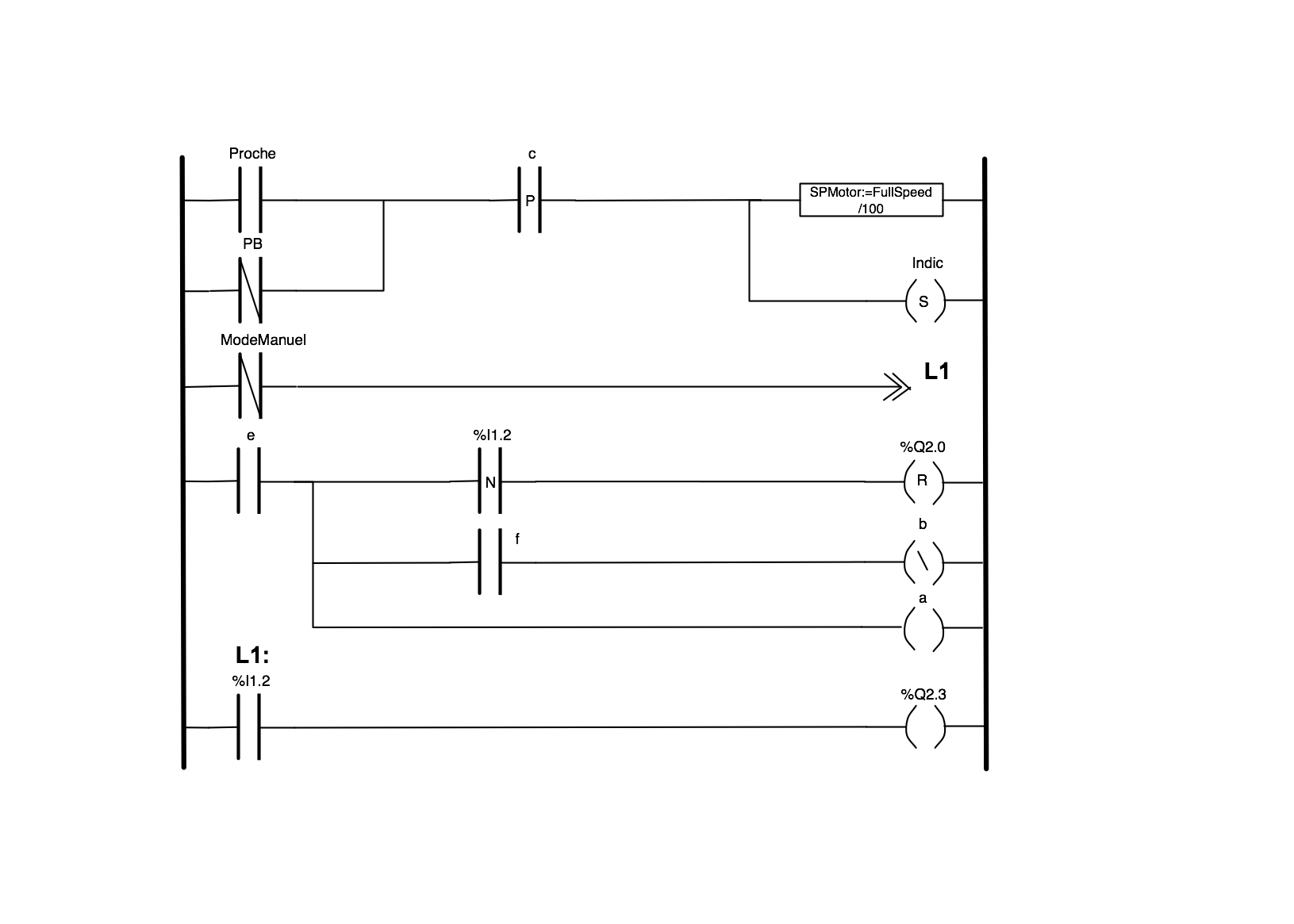 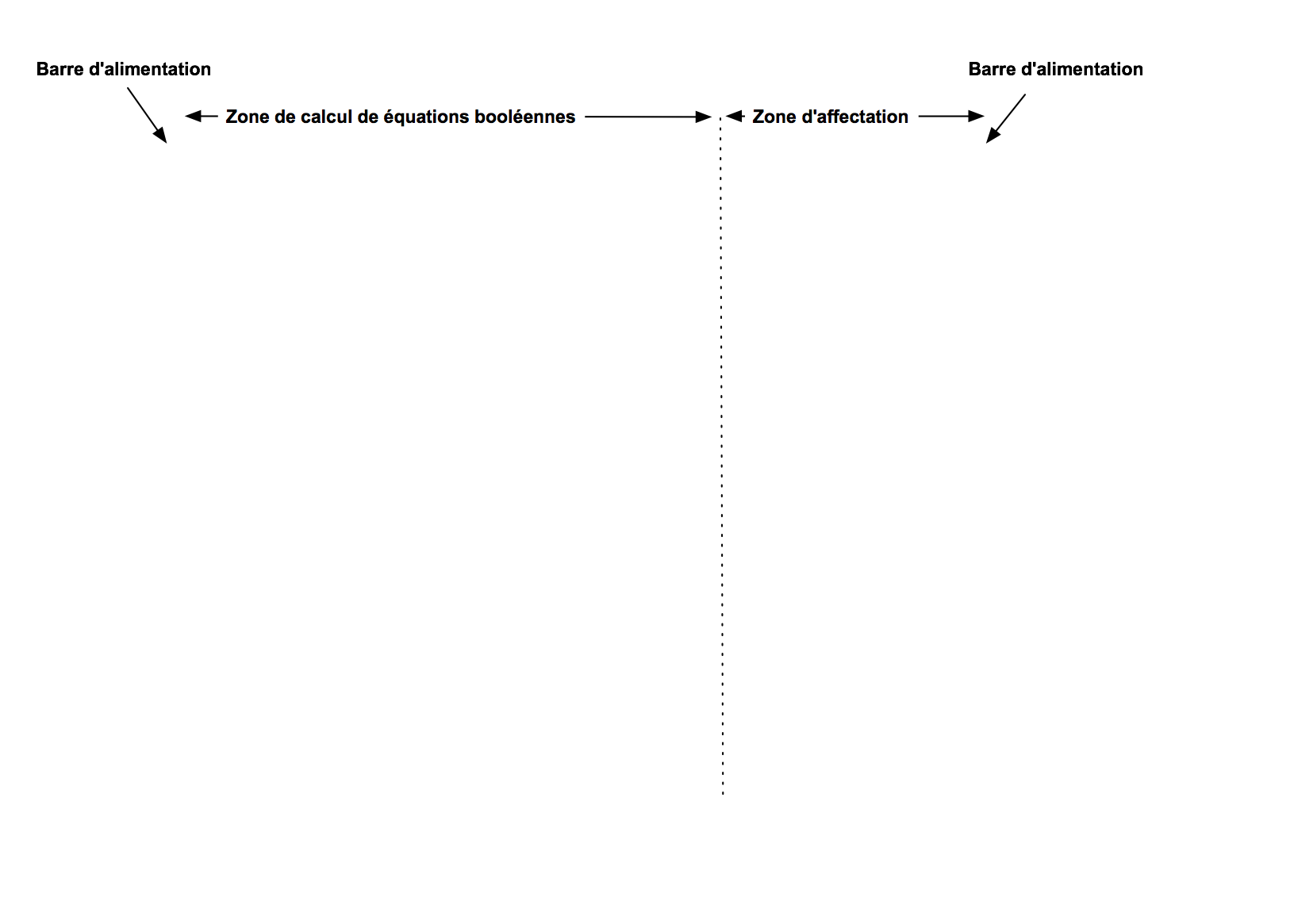 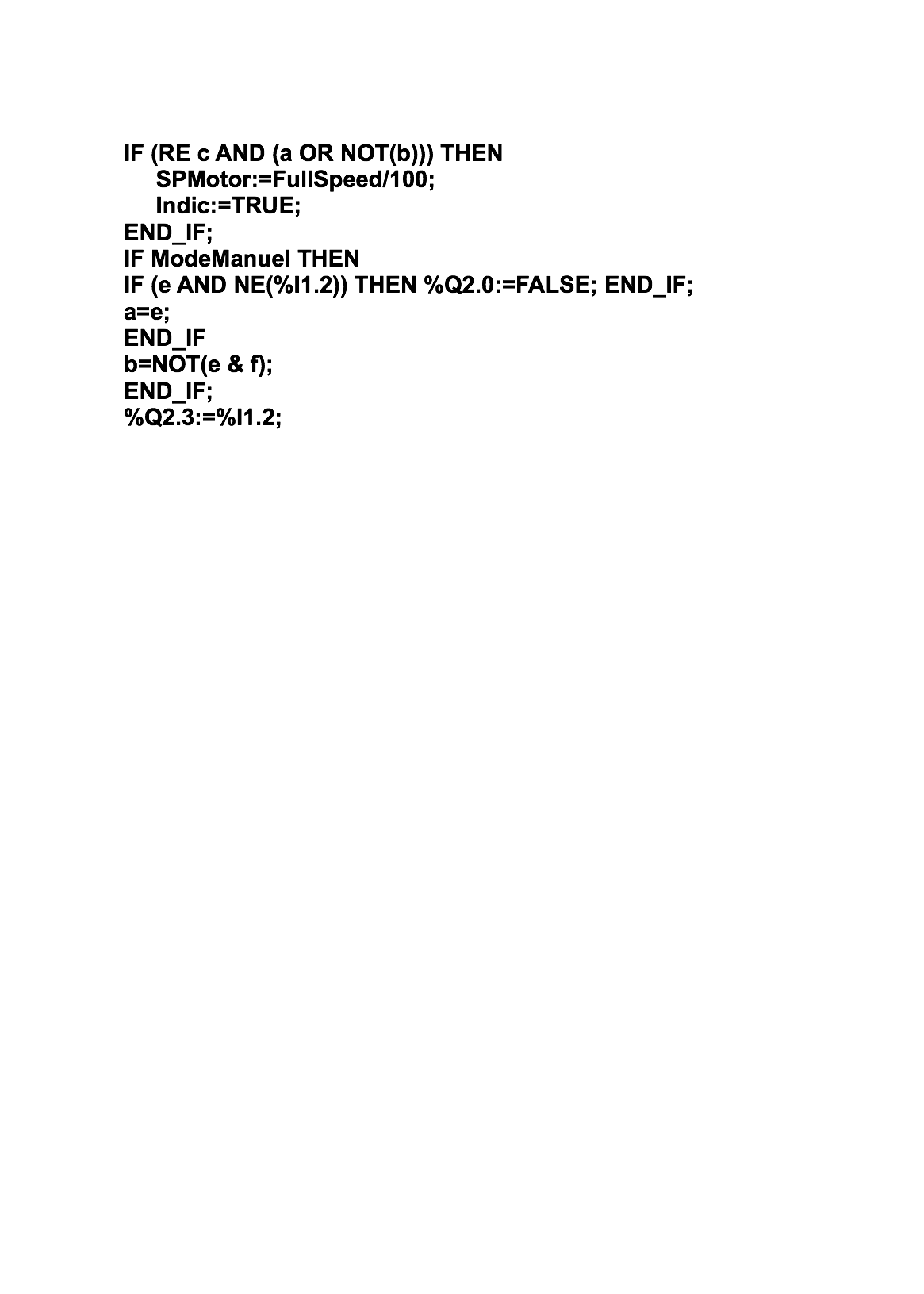 Entre la zone de calcul et la zone d’affectation ne transite que des valeurs booléennes
27
[Speaker Notes: - Réseau de contact lu de gauche à droite et de haut en bas.
 Flux de programmation possible par saut vers label.
 Le calcul ne ramène que des valeurs de vérité booléenne]
Langage LD
L’association en série (ET) et en parallèle (OU) de contacts de différentes natures réalise la logique booléenne souhaitée
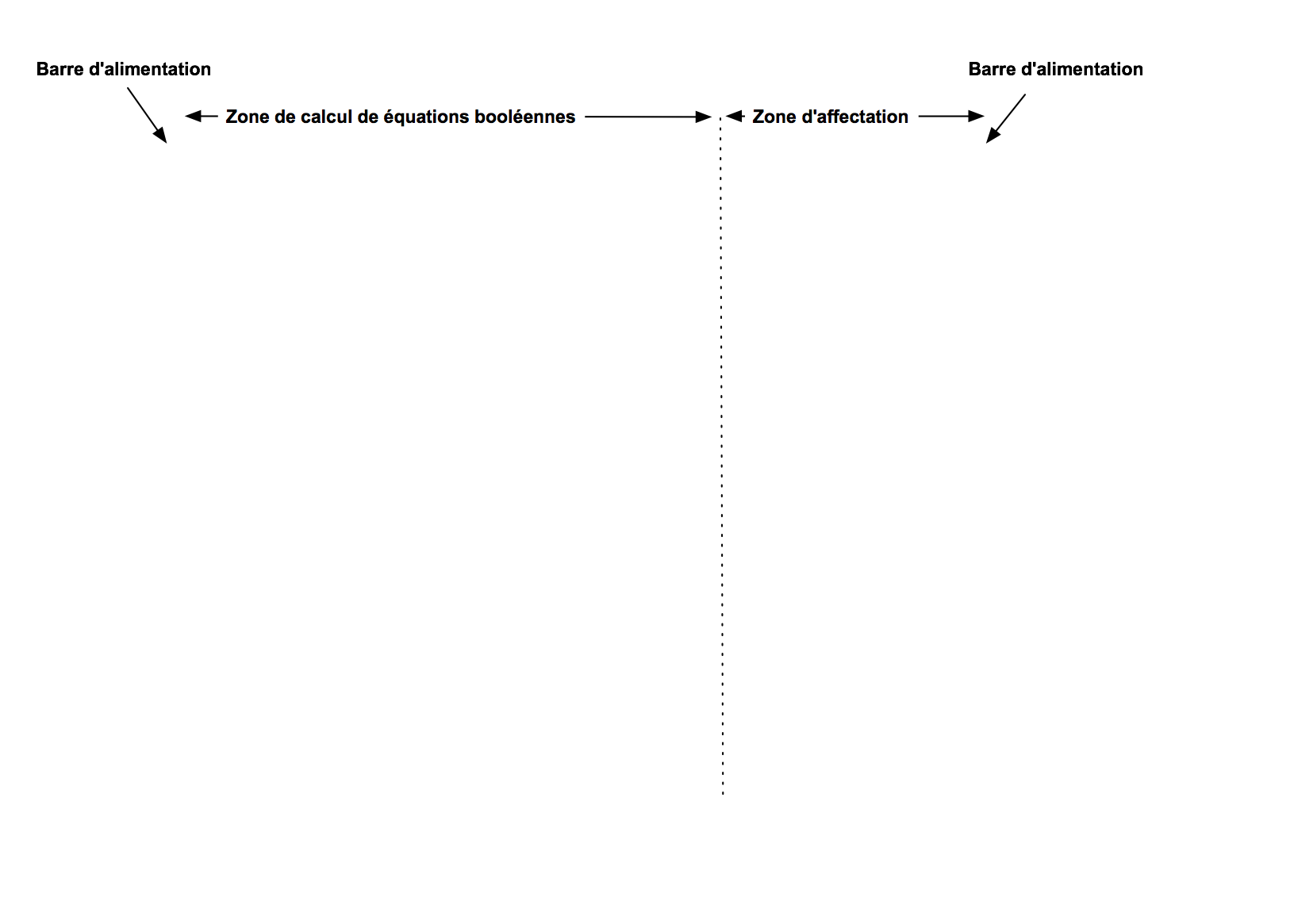 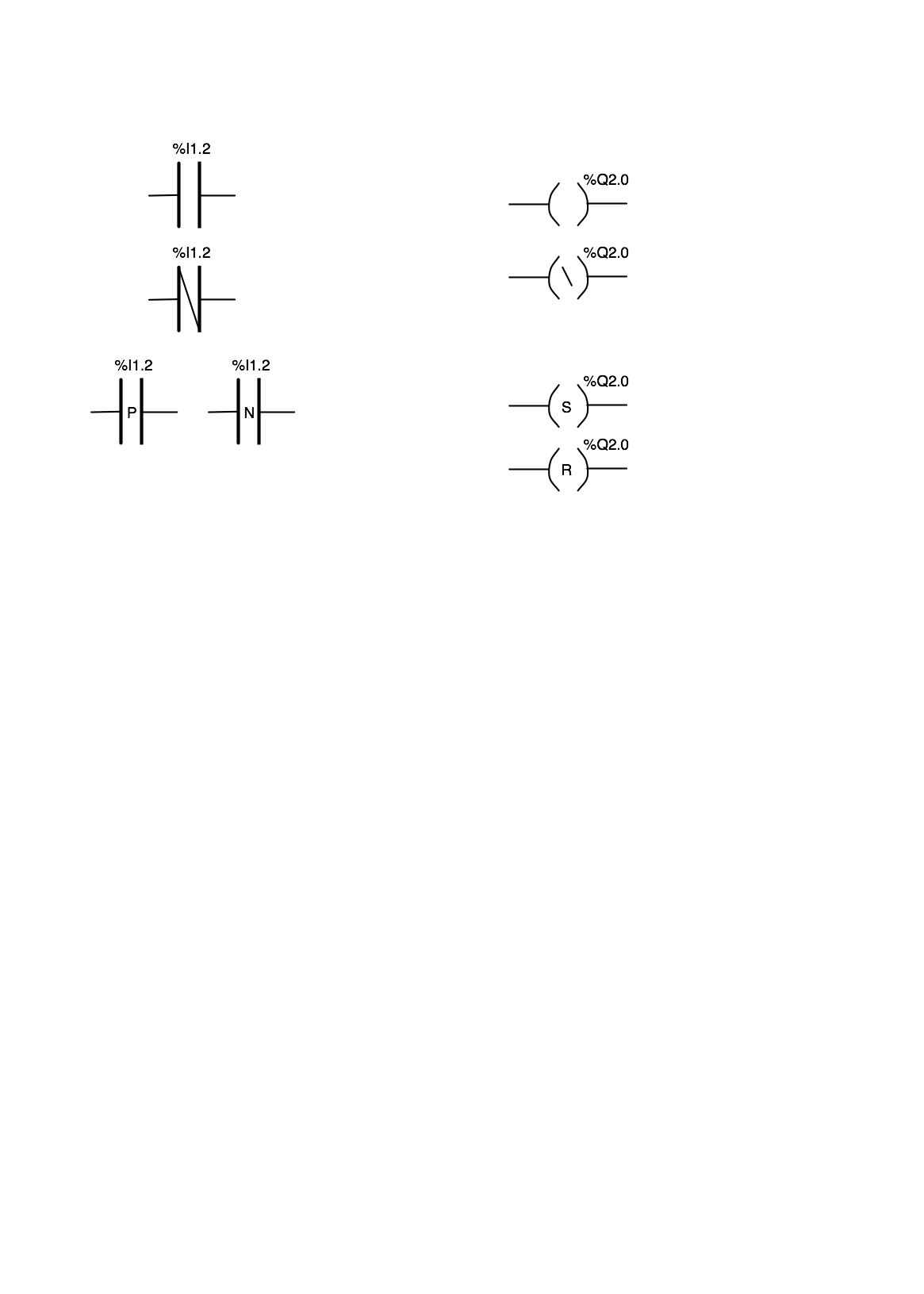 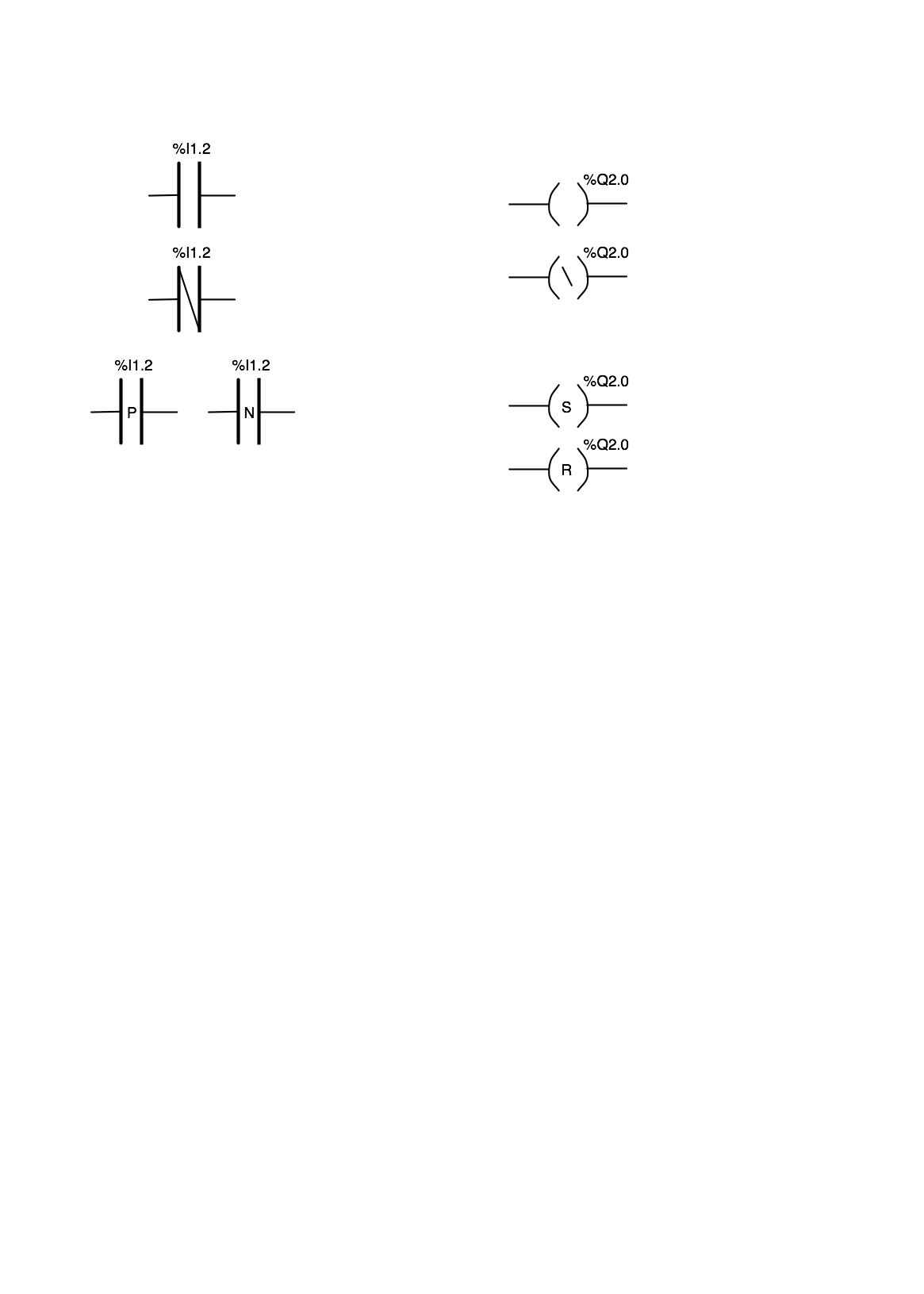 Relais direct output:=input
Contact direct passant si %I1.2
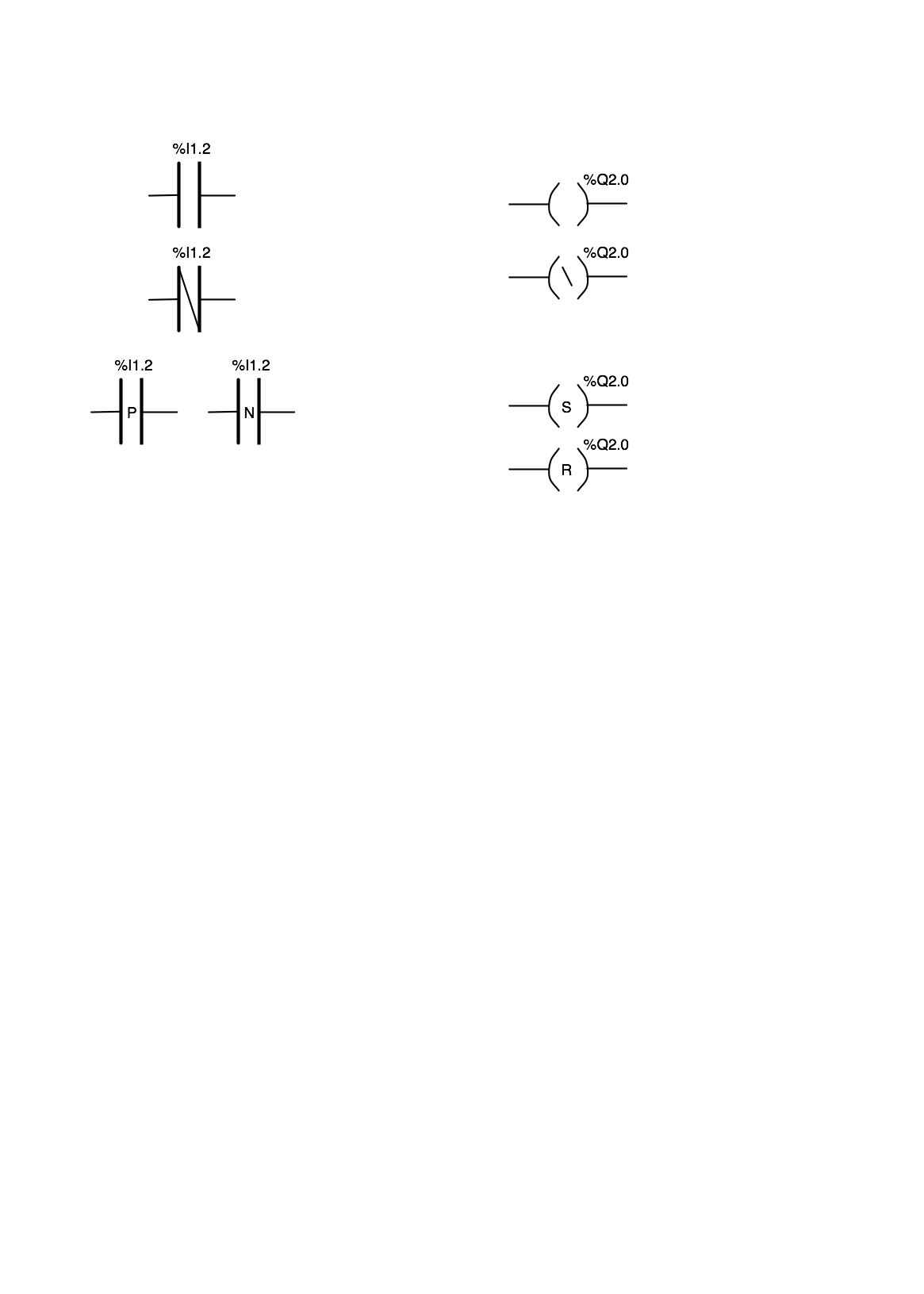 Relais inversé output:=NOT(input)
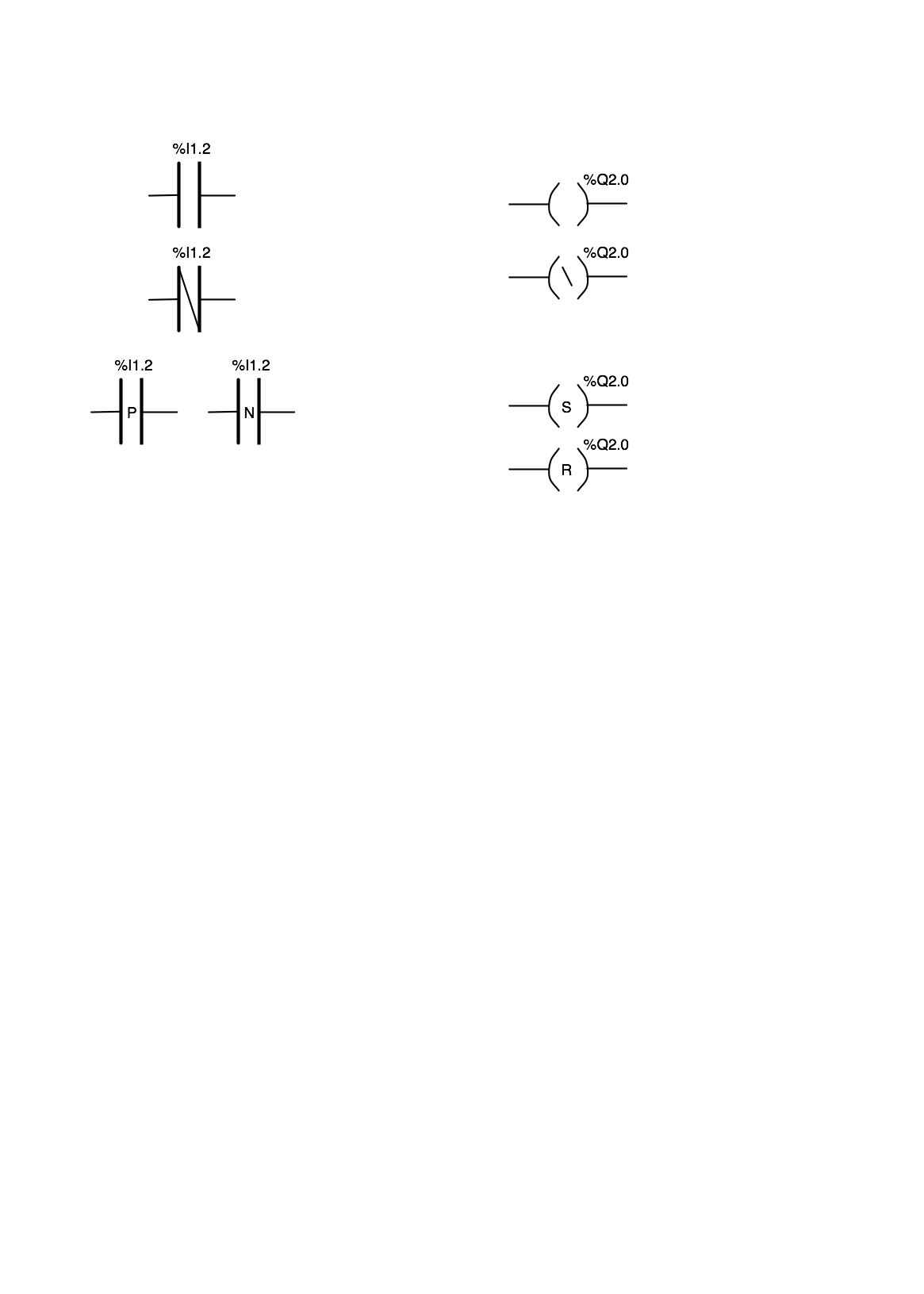 Contact inversé passant si NOT(%I1.2)
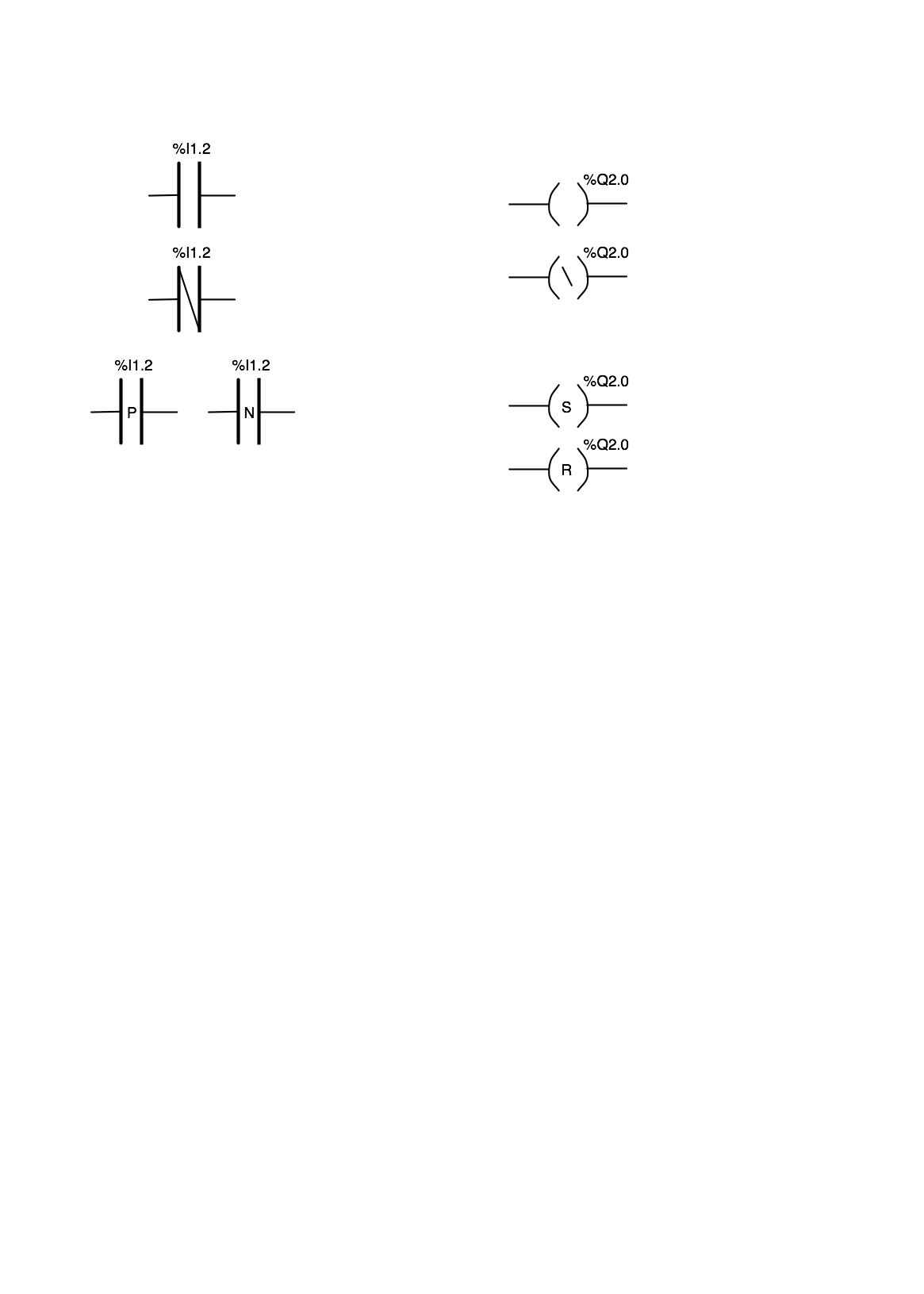 Relais forçage SET:  
IF Input THEN Output:=TRUE END_IF
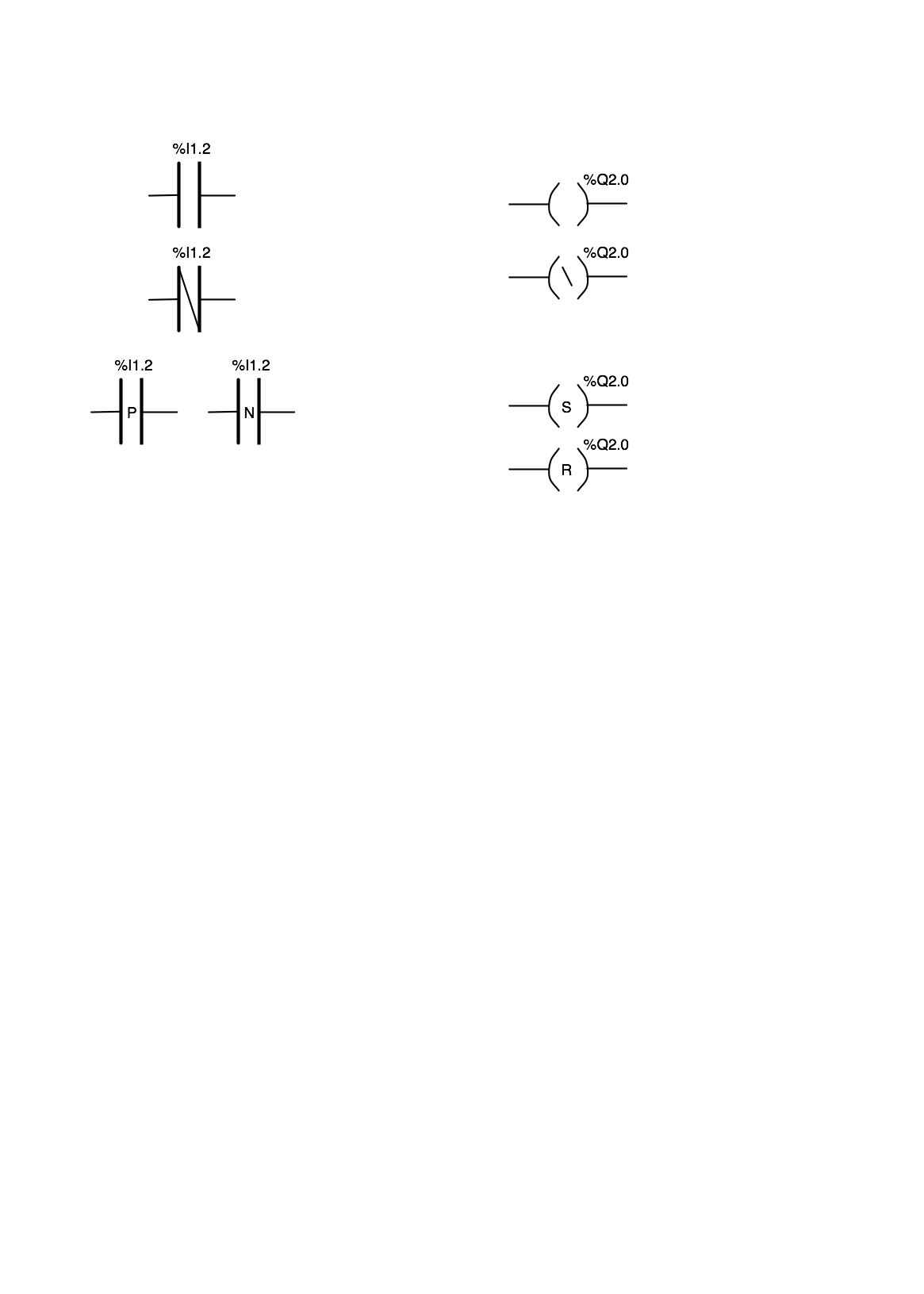 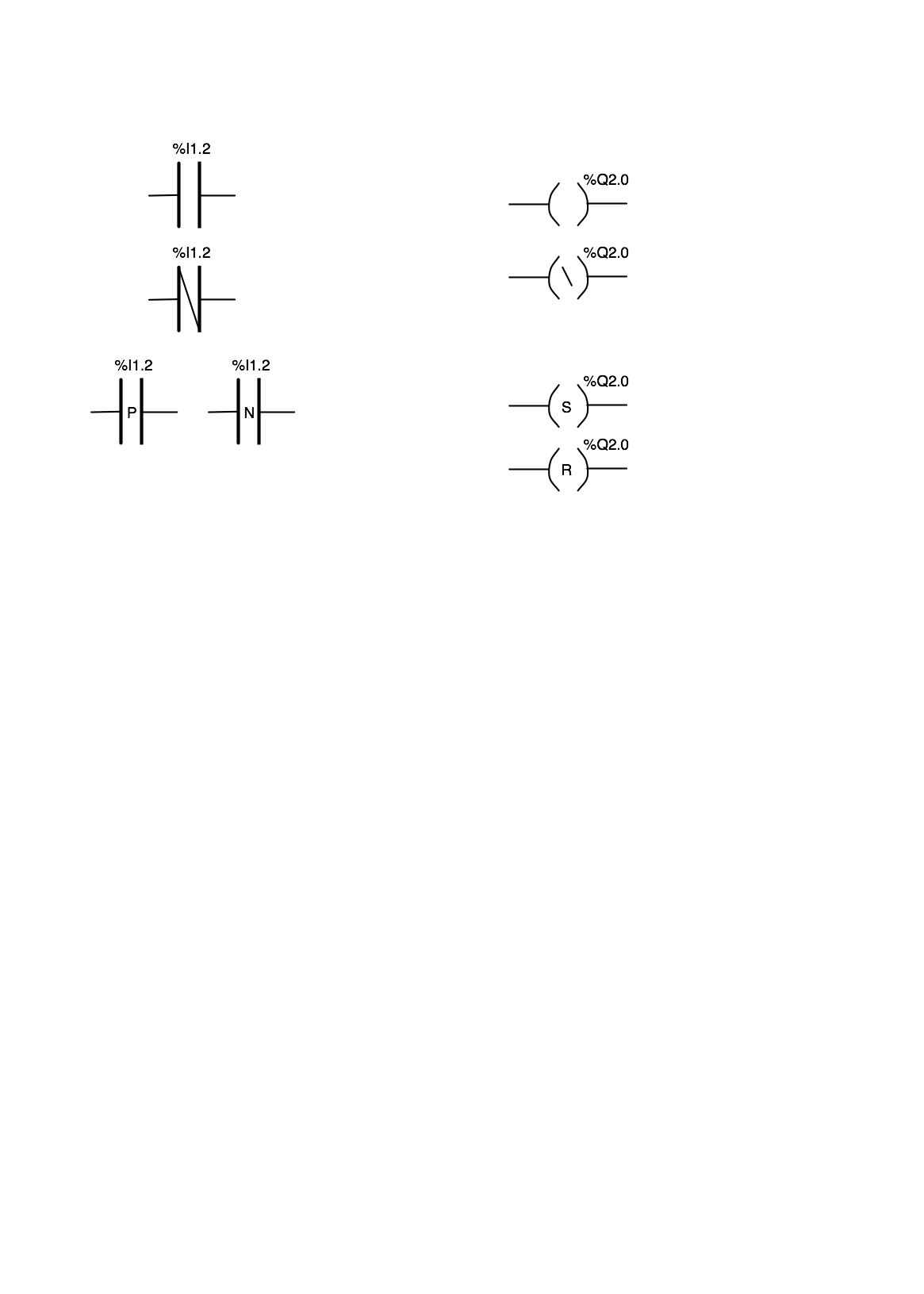 Relais forçage RESET:  
IF Input THEN Output:=FALSE END_IF
Contact passant sur Front de %I1.2
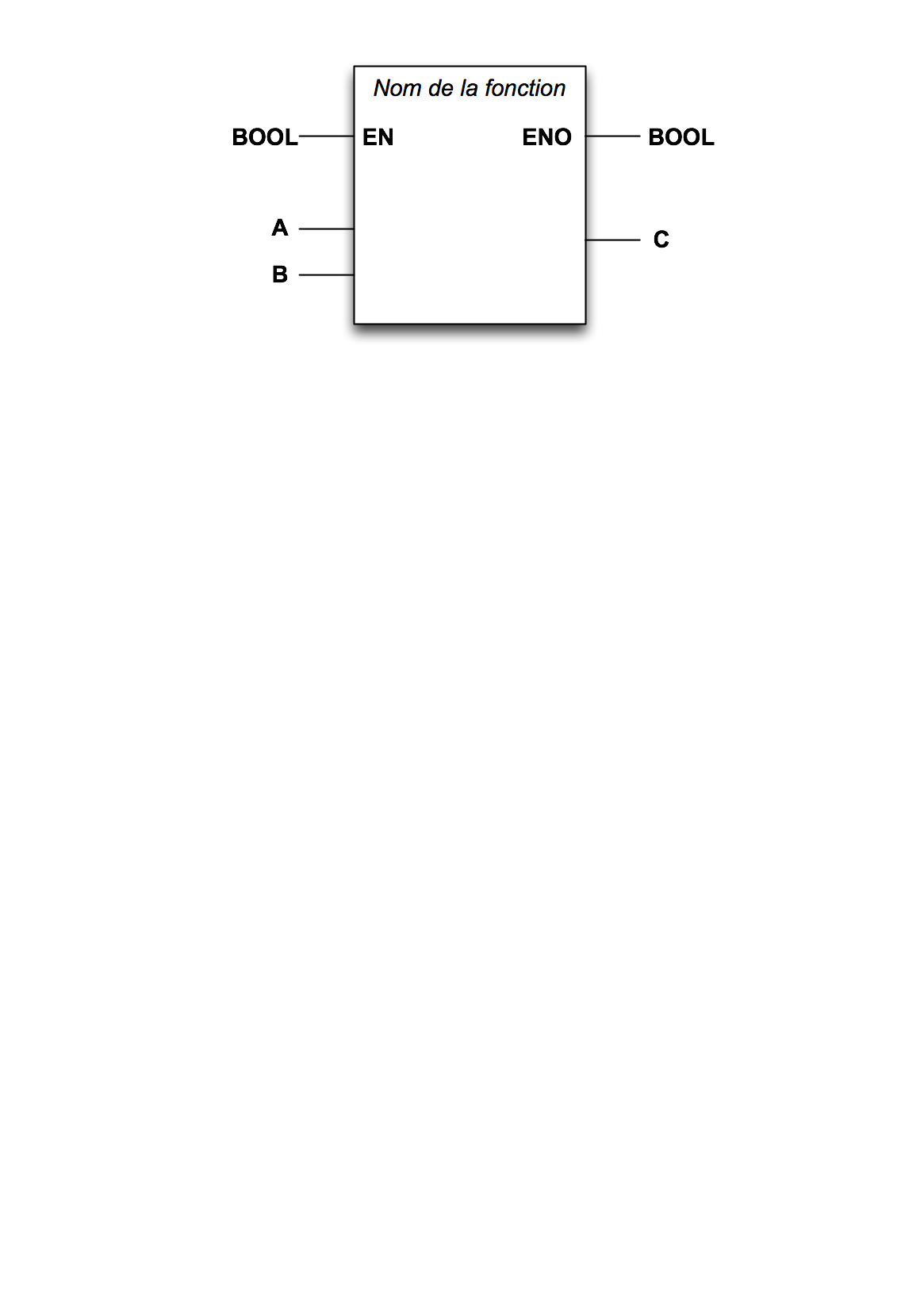 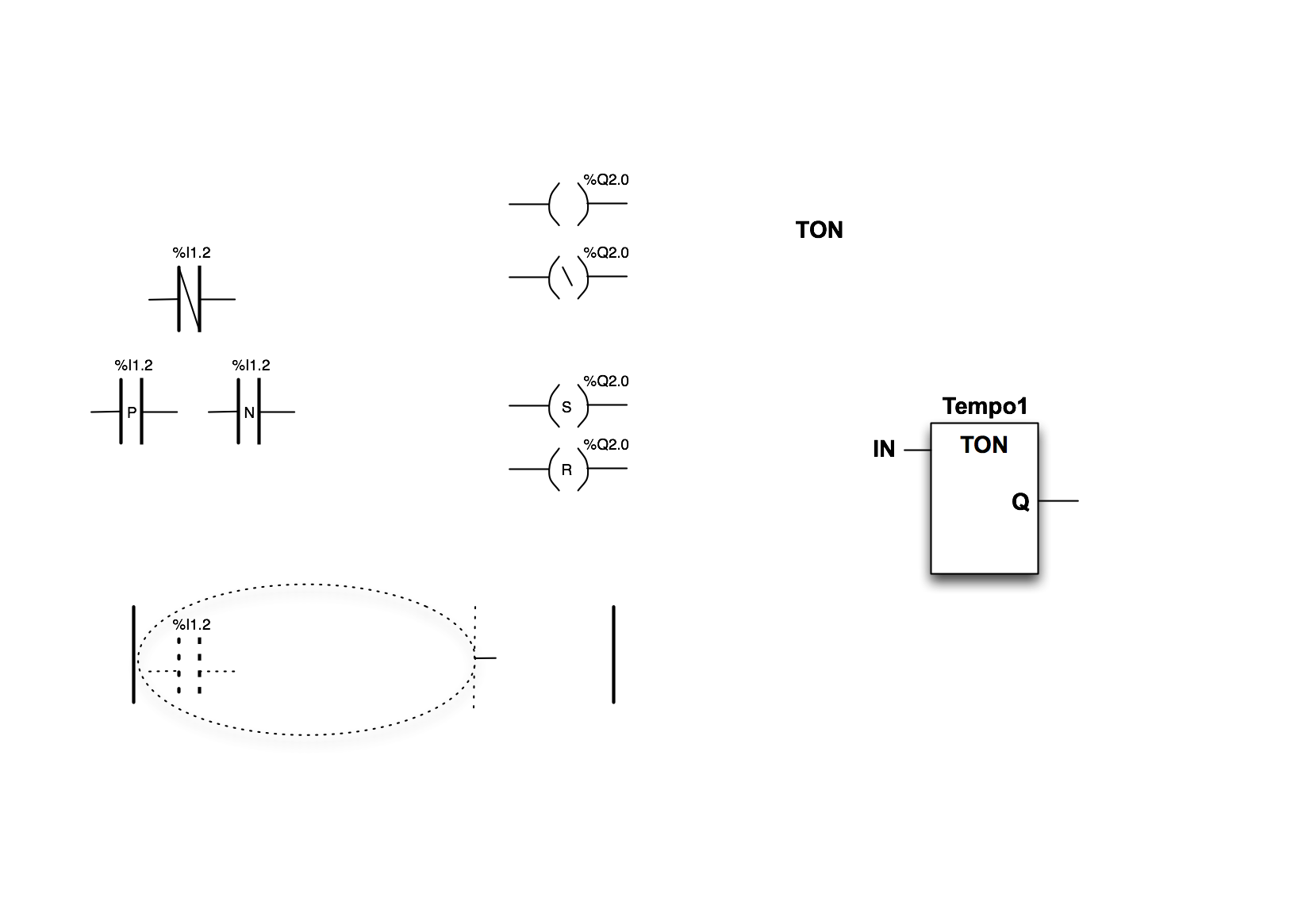 Toutes fonctions/bloc fonctionnels ramenant une valeur logique peut être utilisé dans la zone de calcul
 ( Fonction de comparaison, Temporisation…)
Toutes fonctions peut être invoquées  par la possibilité d’adjoindre une entrée EN (et une sortie ENO correspondante) [ même pour des blocs qui n’ont pas été crée nativement avec cette entrée]
Dès lors que cette entrée est à 1, résultat d’un réseau LD, le bloc est exécuté
28
LD: Schéma de base à connaître.
Reconstruction d’un front en LD
Si l’interface de programmation de l’API ne permet pas d’obtenir directement l’information « front »),
on reconstruit l’information en utilisant un bit additionnel (ici b), selon le schéma ci-contre:
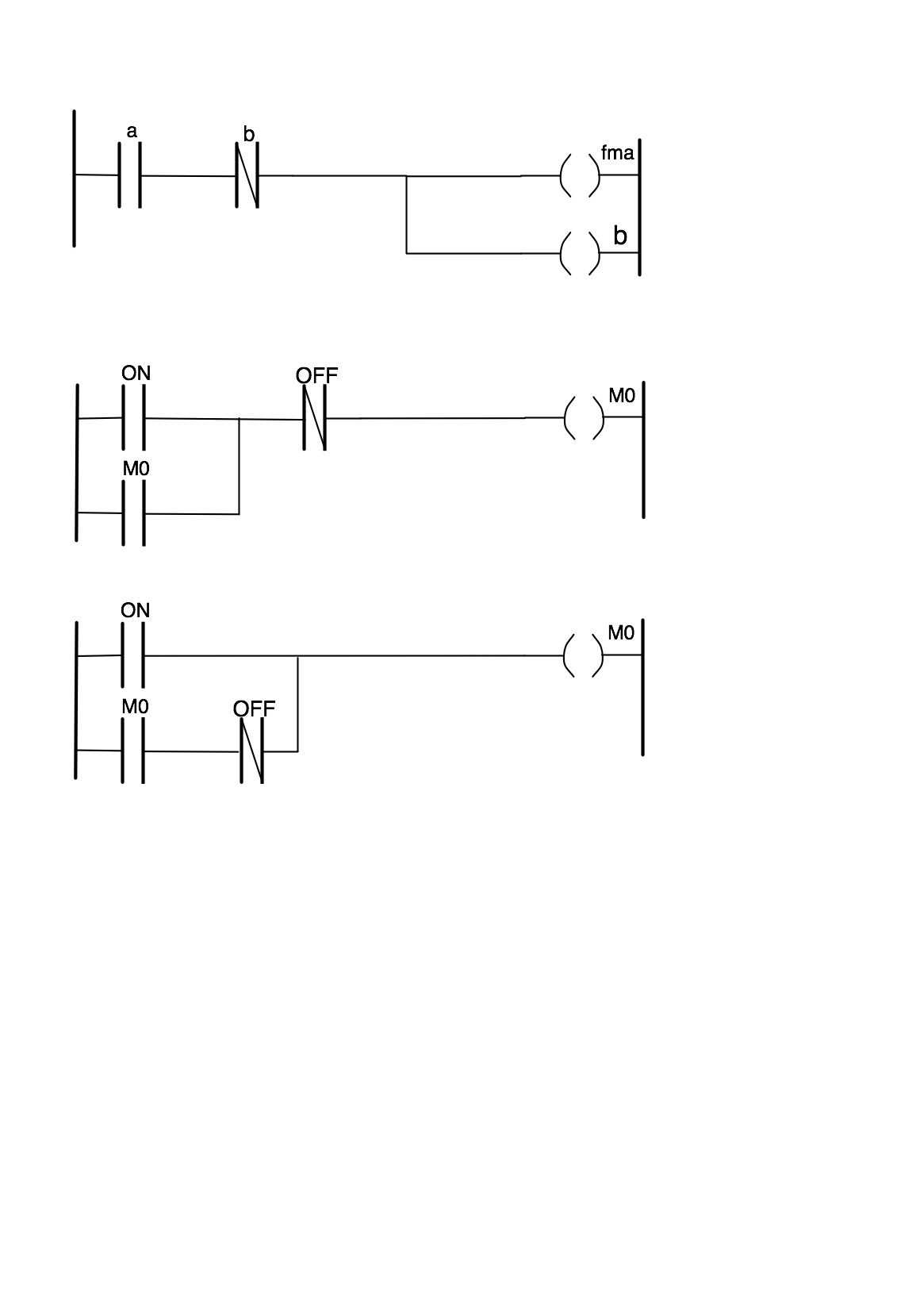 Mémoire à déclenchement prioritaire
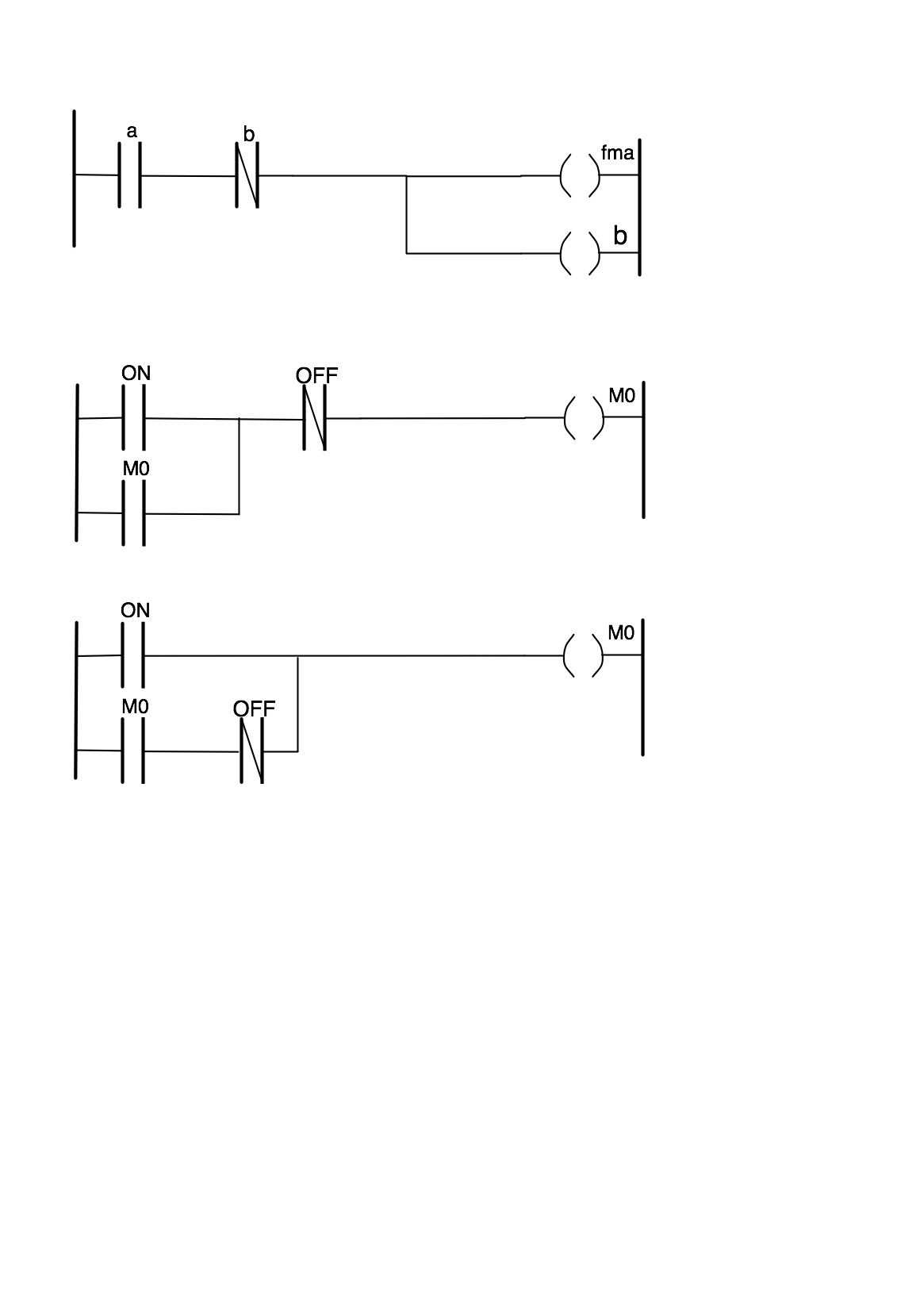 M0=/OFF·(ON+M0)
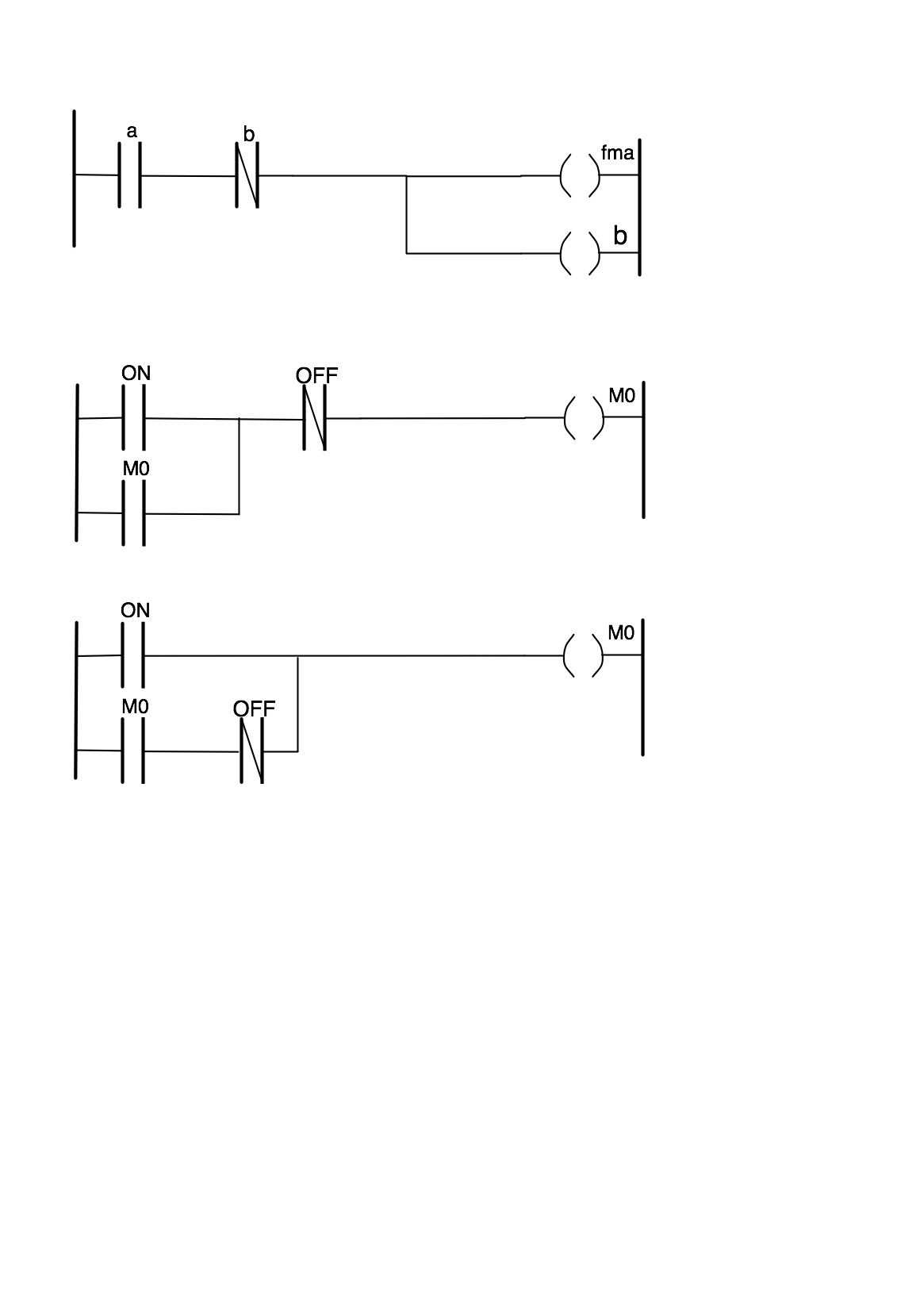 Mémoire à enclenchement prioritaire
M0=ON+(/OFF·M0)
29
[Speaker Notes: Dire l’intérêt de connaître ces 3 equations
Comment reconstruire un front descendant?

- donner les schémas des mémoires câblées. Pourquoi préférer utiliser les mémoires câblées que les mémoires SET/RESET.]
Langage FDB
Langage graphique concis

Une instruction  FDB est décrite comme un réseau de fonctions plus élémentaires, reliées par des fils orientés , correspondant à des flux de donnés typées
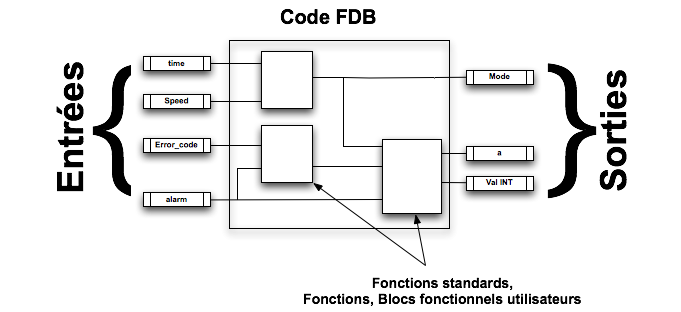 30
[Speaker Notes: Les types des données sortantes des blocs doivent correspondre rigoureusement au type des données d’entrée des blocs avals.]
Langage FDB: Fonction de base
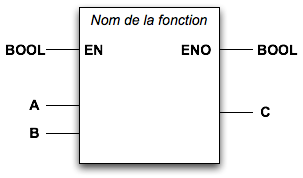 l’entrée EN  « Enable »

L’entrée EN est utilisée pour autoriser l’exécution de la fonction
La sortie  ENO  « Enable Out»

Est mise à UN quand la fonction a été correctement réalisée
31
[Speaker Notes: Les types des données sortantes des blocs doivent correspondre rigoureusement au type des données d’entrée des blocs avals.]
Langage SFC
Langage graphique de programmation directement inspiré du langage GRAFCET.
SFC est particulièrement adapté à la programmation des séquences.
Les principes et conventions sont identiques aux principes et conventions du grafcet à quelques exceptions près

Un bloc SFC doit avoir une en-tête déclarative.

Les actions sont caractérisées N (continue), D(retardée), L(limitée dans le temps), R,S(mémorisée),P(impulsionnelle)

Les actions peuvent correspondre à l’appel d’autres modules fonctionnels

Les forçages ne sont pas si explicite.
…
32
Implantation d’une analyse GRAFCET dans un API
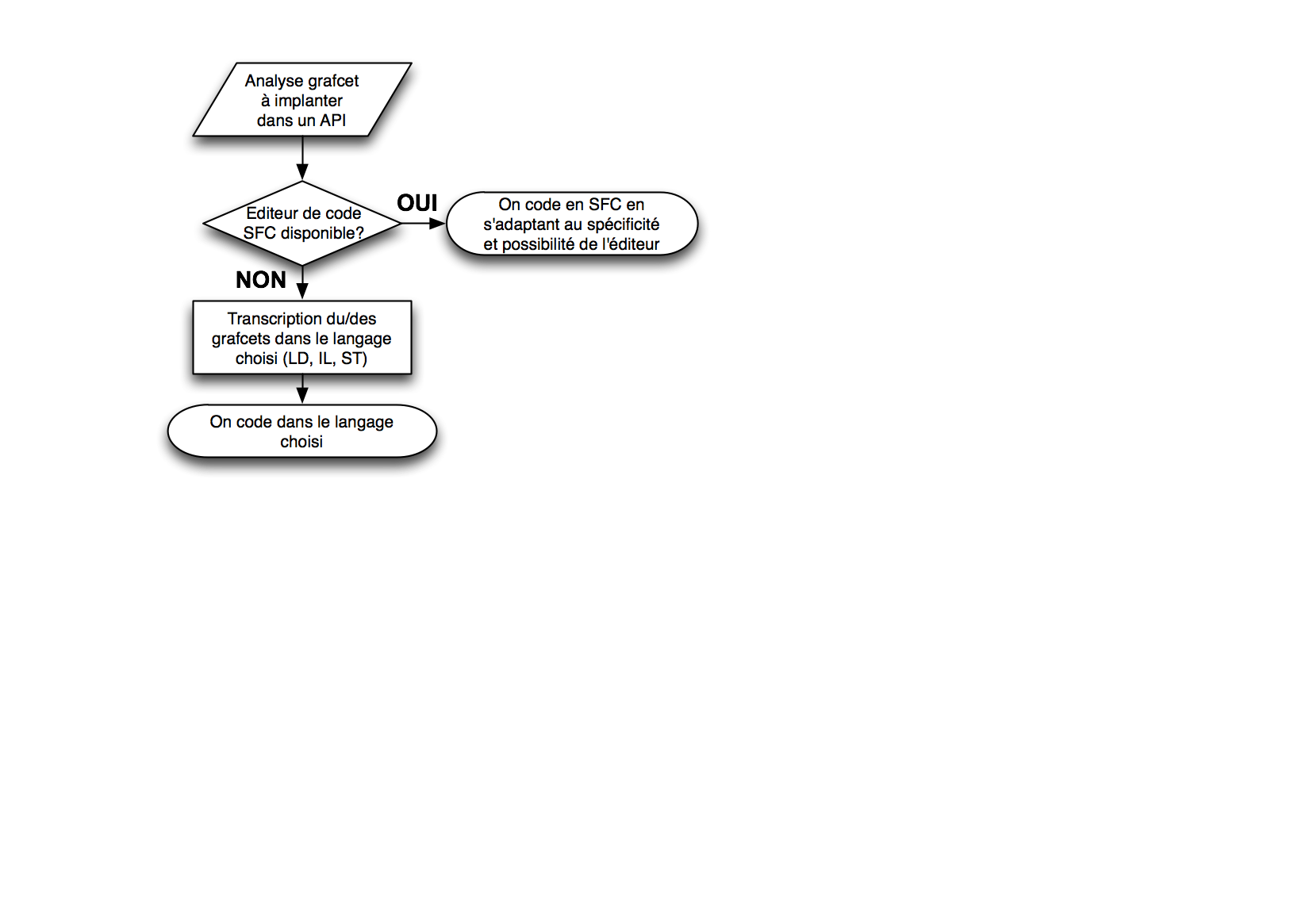 Dès lors que l’on ne peut utiliser le langage SFC, 
Il s’agit de coder, dans le langage choisi, et  dans l’ordre:
Les évolutions de tous les grafcets
Les équations de sortie associées à chacune des actions
33
Implantation d’une analyse GRAFCET dans un automate
Principe de transcription d’une analyse GRAFCET en équation booléenne.
A chaque étape on affecte un bit mémoire
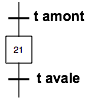 Ce bit doit être mis à 1 quand la transition amont est franchie (ON)
Ce bit doit être mis à 0 quand le transition avale est franchie (OFF)
Mémoire à enclenchement prioritaire ( R5 d’évolution).

M21= ON + NOT(OFF).M21
Pour programmer les « ON/OFF », on associe à chaque transition un bit qui est mis à 1 dès lors que la transition est franchissable 
	(Toutes étapes amont actives et réceptivité associée vraie)
Il est nécessaire d’initialiser toutes les étapes initiales
(Si aucun bit mémoire d’étape n’est à 1 Alors Mettre à 1 les bits mémoires des étapes initiales)
34